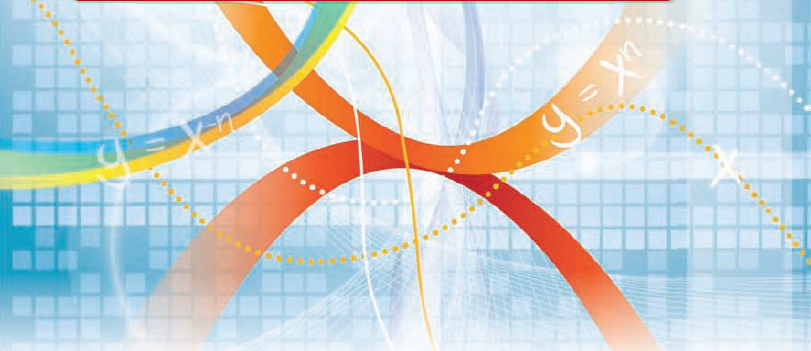 Алгебра і початки аналізу. 10 клас(за підручником Мерзляк А. Г.)
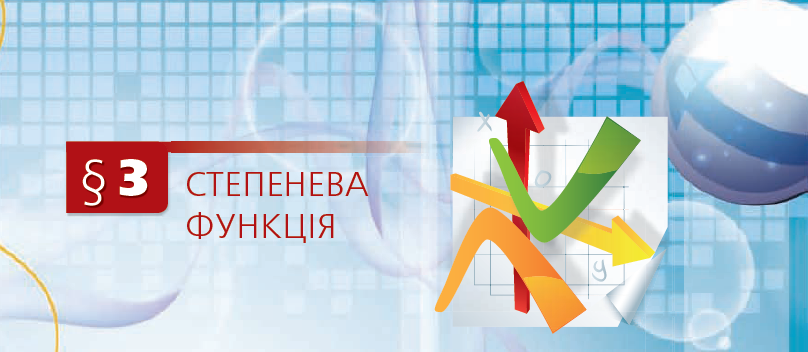 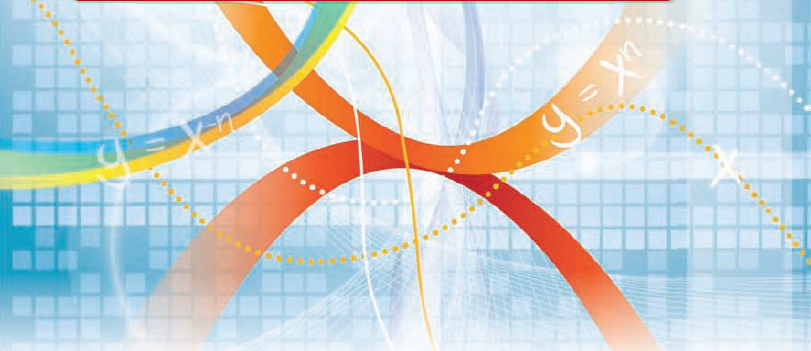 Тема уроку: Степенева функція з цілим показником
Степенева функція з цілим показником
Функцію, яку можна задати формулою y = xn, де n ∈ Z, називають степеневою функцією з цілим показником. 
Властивості цієї функції для натурального показника було розглянуто на попередньому уроці. 
Тепер розглянемо випадки, коли показник n є цілим від’ємним числом або нулем (y = x0, y = x-1, y = x-2). 
Областю визначення функції y = x0=1 є множина (–∞; 0) c (0; +∞), областю значень — одноелементна множина {1}. Графік цієї функції зображено на рисунку 73.
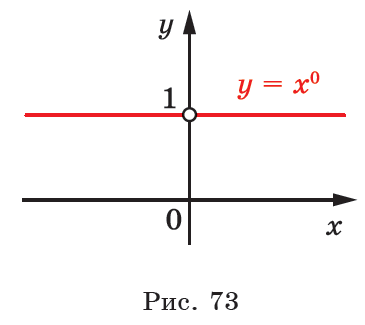 y = x–n, де n ∈ N.
З окремим випадком цієї функції, коли n = 1, тобто з функцією              ми знайомі з курсу алгебри 8 класу.
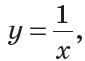 1). D(y)=(-;0)(0;)
2). E(y)=(-;0)(0;)
3).  Графік функції – гіпербола, розміщена в І та ІІІ координатних чвертях
4). Графік функції не перетинає осі координат
5). Функція немає мінімального та максимального значення
6). Функція спадна на D(y)
7). При х>0, y>o, при х<0  y<0
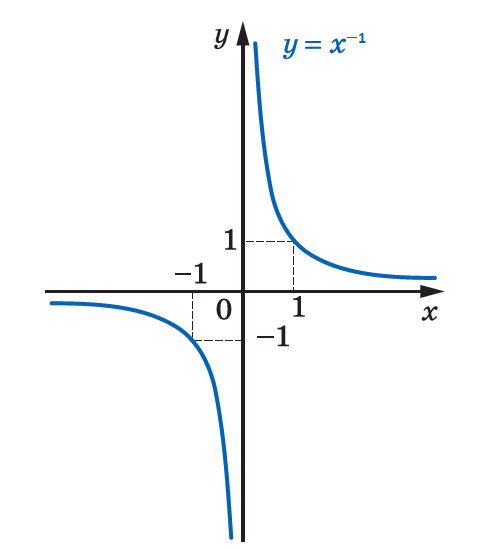 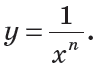 Запишемо функцію y = x–n у вигляді                       
Областю визначення функції y = x–n, n ∈ N, є множина (–∞; 0)  (0; +∞). 
Очевидно, що ця функція нулів не має. Подальші дослідження властивостей функції    y = x–n, де n ∈ N, проведемо для двох випадків: 
n — парне натуральне число
n — непарне натуральне число.
n = 2k, k ∈ N
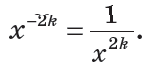 Маємо:
Оскільки вираз        набуває тільки додатних значень, то до області значень розглядуваної функції не входять від’ємні числа, а також число 0.
Для будь-якого a > 0 існує таке значення аргументу x, що x–2k = a.
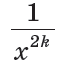 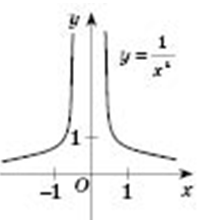 Властивості
Областю значень функції y = x–n, де n — парне натуральне число, є множина (0; +∞). 
Очевидно, що проміжки (–∞; 0) і (0; +∞) є проміжками знакосталості функції y = x–n, де n — парне натуральне число. 
Функція y = x–n, де n — парне натуральне число, є парною.
Функція  y = x–n, де n — парне натуральне число, зростає на проміжку (–∞; 0). 
Функція  y = x–n, де n — парне натуральне число, спадає на проміжку (0; +∞).
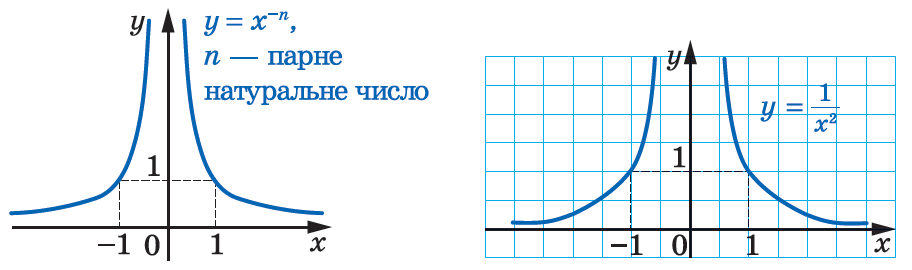 n = 2k – 1, k ∈ N
Для будь-якого a ≠ 0 існує таке значення аргументу x, що x–(2k – 1) = a. 
Областю значень функції y = x–n, де n — непарне натуральне число, є множина   (–∞; 0)  (0; +∞).
Проміжки (–∞; 0) і (0; +∞) є проміжками знакосталості функції       y = x–n, де n — непарне натуральне число. 
Функція y = x–n, де n — непарне натуральне число, є непарною.
Функція  y = x–n, де n — непарне натуральне число, спадає на кожному з проміжків (–∞; 0) і (0; +∞).
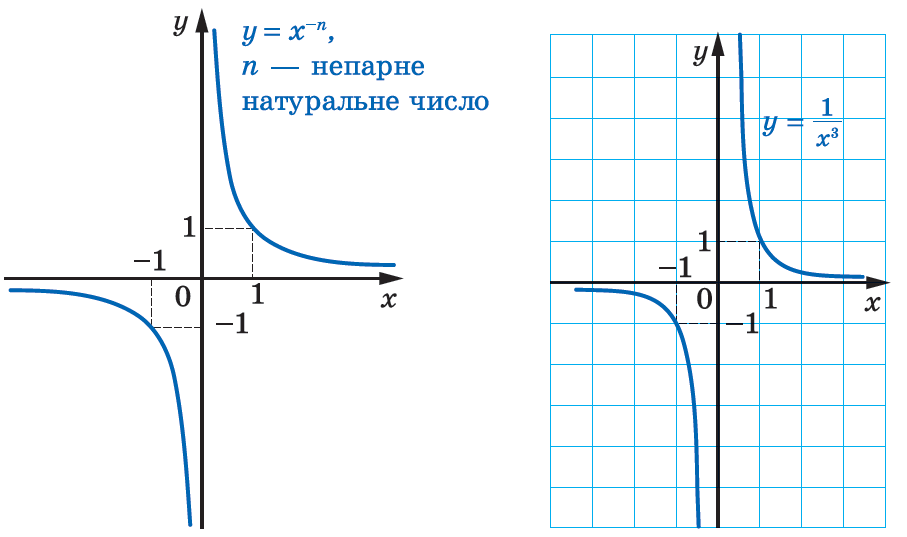 Висновки
Первинне закріплення вивченого матеріалу
Яку функцію називають степеневою функцією з цілим показником? 
Яка область визначення функції y = x0? 
Яка область значень функції y = x0? 
Яка фігура є графіком функції y = x0? 
Яка область визначення степеневої функції з цілим від’ємним показником? 
Сформулюйте властивості функції y = x–n, де n — парне натуральне число. 
Як виглядає графік функції y = x–n, де n — парне натуральне число?
 Сформулюйте властивості функції y = x–n, де n — непарне натуральне число. 
Як виглядає графік функції y = x–n, де n — непарне натуральне число?
Тренувальні вправи
Тренувальні вправи
Тренувальні вправи
Домашнє завдання
Читати § 10
Готувати відповіді на контрольні запитання 1-9 ст. 95
Виконати вправи №№ 273, 275, 277, 279, 284, 286